Grupa wychowanie przedszkolne 
grupa ‘C’
Nowe wyzwanie i doświadczenie.
Inspiracja do dalszej pracy.
Spotkanie z ciekawymi ludźmi.
Merytoryczne wsparcie ekspertów.

            Kraków 2016r
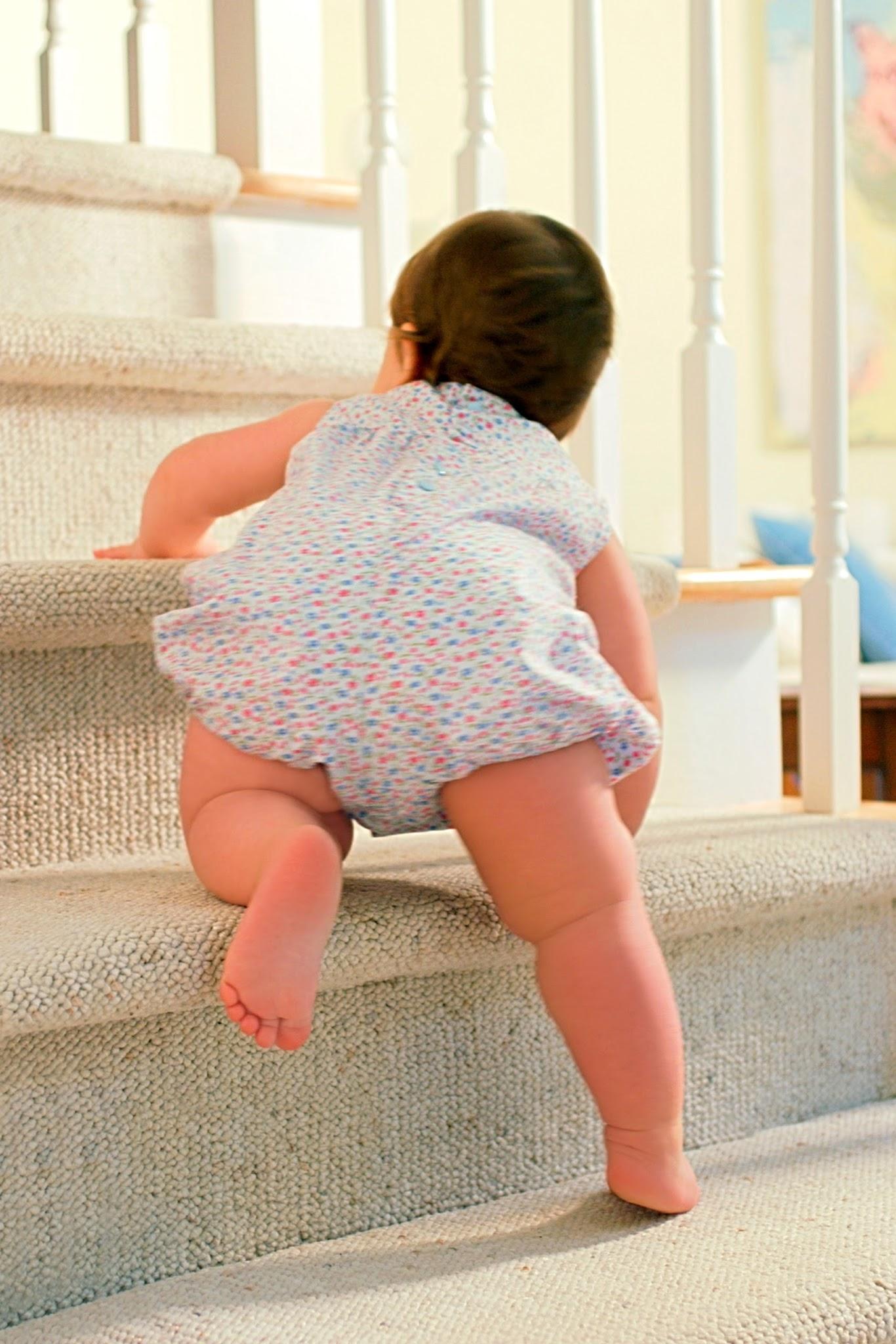 Warsztaty uczyły:  współdziałania, dzielenia się informacjami, czy wreszcie, grupowego rozwiązywania problemów podczas których opracowywane są metody rozwiązania
konkretnych problemów z którymi na co dzień się spotykamy,
 Efekty wspólnej pracy można od razy wykorzystywać w codziennych działaniach,
Tematyka zaproponowana na warsztatach, odpowiednio dobrane osoby szkolące, pomagają w poradzeniu sobie z nowymi  sytuacjami  i problemami.
Możliwość współpracy wielu osób  w tym samym czasie,
Łatwy dostęp do informacji i materiałów potrzebnych do pracy,
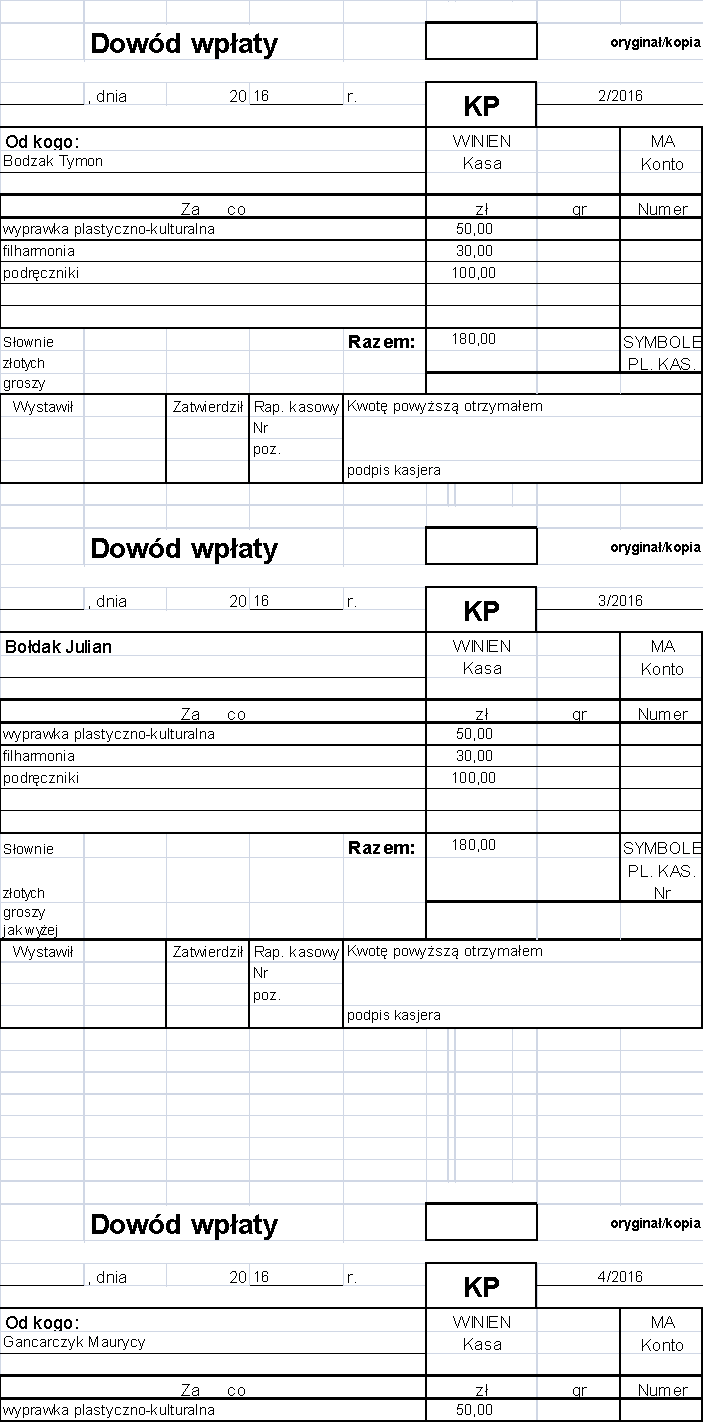 [Speaker Notes: Warsztaty uczyły:  współdziałania, dzielenia się informacjami, czy, wreszcie, grupowego rozwiązywania problemów.  podczas których opracowywane sąmetody rozwiązania konkretnych problemów z którymi na co dzień się spotykamy
Tematyka zaproponowana na warsztatach, odpowiednio dobrane osoby szkolące, pomagają w poradzeniu sobie z nowymi  sytuacjami  i problemami. Efekty wspólnej pracy, można od razy wykorzystywać w codziennej pracy.
Warsztaty uczyły:  współdziałania, dzielenia się informacjami, czy, wreszcie, grupowego rozwiązywania problemów.  podczas których opracowywane sąmetody rozwiązania konkretnych problemów z którymi na co dzień się spotykamy
Tematyka zaproponowana na warsztatach, odpowiednio dobrane osoby szkolące, pomagają w poradzeniu sobie z nowymi  sytuacjami  i problemami. Efekty wspólnej pracy, można od razy wykorzystywać w codziennej pracy.]
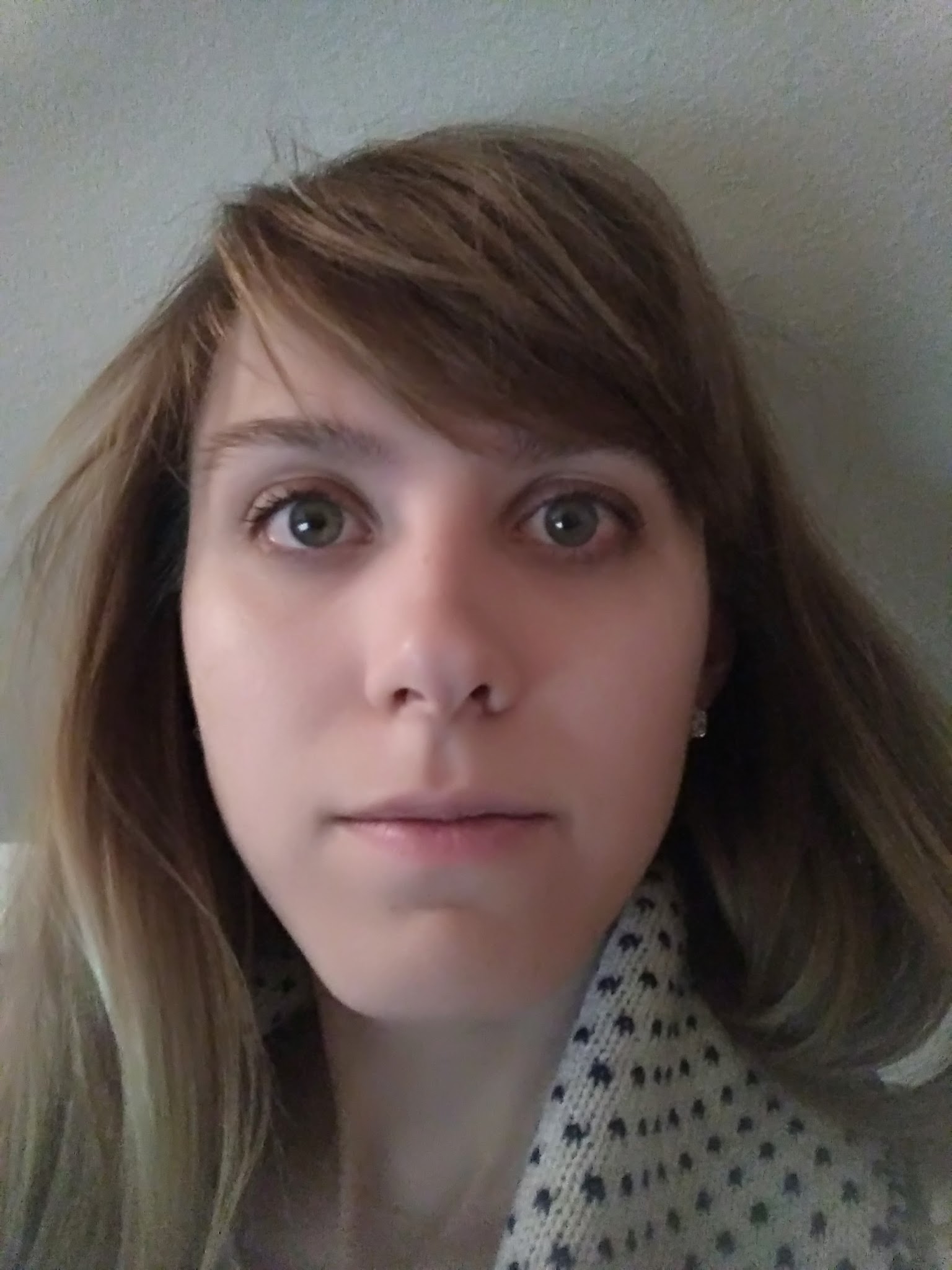 ułatwia współpracę w grupie (można pracować nad jednym dokumentem, a wprowadzane przez nas zmiany są w tym samym czasie widoczne dla pozostałych członków grupy)
jest dostępna (utworzone przez nas dokumenty są dostępne na wszystkich urządzeniach, które mogą połączyć się z internetem)
nie wymaga instalacji dodatkowego oprogramowania (wystarczy mieć konto na gmailu)
Dzięki szkoleniom z cyklu „W sieci” poszerzyłam swoje kompetencje, mogłam wymieniać doświadczenia z innymi uczestnikami  oraz korzystać z metodycznego i merytorycznego wsparcia specjalistów.
Możliwość jednoczesnej współpracy nad tym samym dokumentem.
Szybkie i łatwe komunikowanie się.
Dostęp do zasobów o każdej porze, z każdego miejsca z dostępem do sieci.
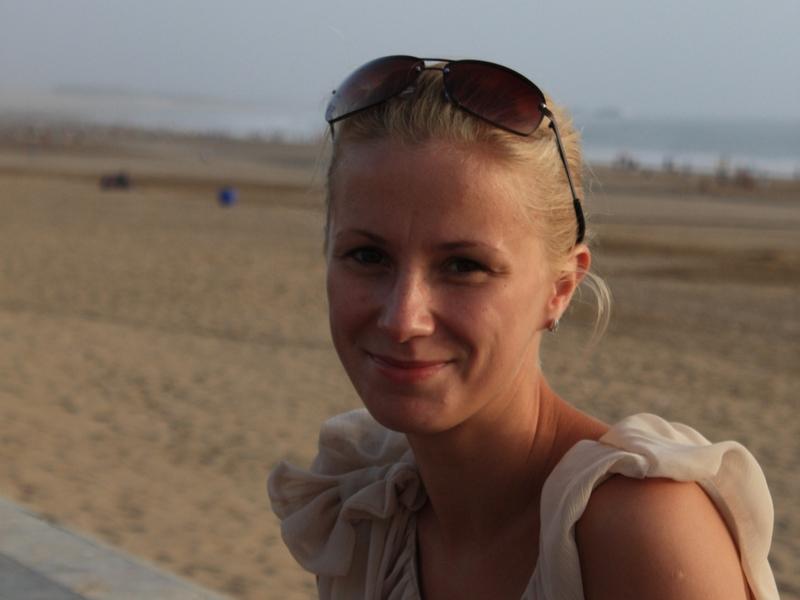 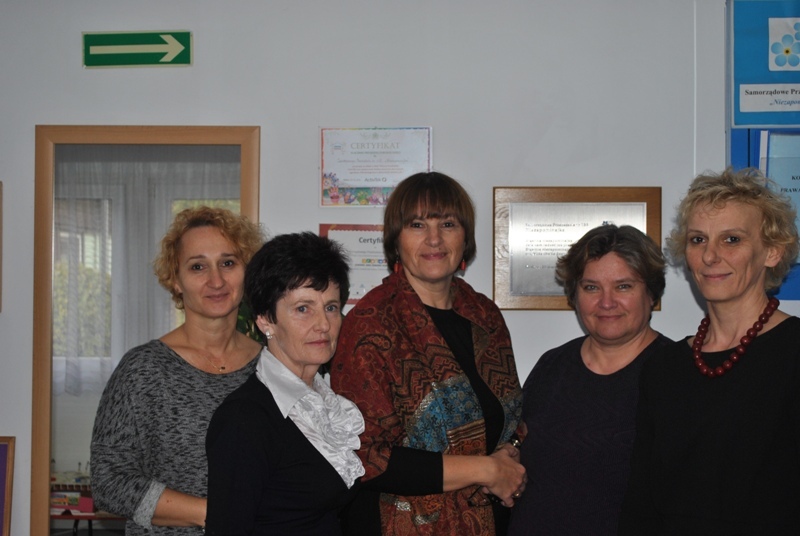 Nauczycielki z przedszkola nr 139 im „Niezapominajka”
Daje możliwość uzupełniania wiedzy i nabywania nowych umiejętności.
Daje możliwość dzielenia się z innymi swoją wiedzą i doświadczeniem, które można wykorzystać w praktyce.
Jest inspiracją do poszukiwań nowych rozwiązań, twórczej pracy.
Daje możliwość zabawy, poprzez którą m.in. uczymy się współpracy z innymi.
Motywuje do samooceny.
„Praca w sieci”
Pracując w chmurze możesz korzystać ze swoich danych z dowolnego miejsca z dostępem do internetu.  Poczta, witryny informacyjne, dokumenty czy kalendarze dostępne są z każdego niemal urządzenia - niezależnie czy jest to komputer, laptop, tablet czy telefon. Możesz prowadzić skuteczną i efektywną pracę grupową, pracować nad różnorodnymi dokumentami , jednocześnie z wieloma innymi osobami. 
	Pracując w sieci nie kupujesz drogich serwerów, nie musisz nimi zarządzać i administrować. Za pośrednictwem przeglądarki internetowej masz dostęp do wszystkich niezbędnych narzędzi pracy.
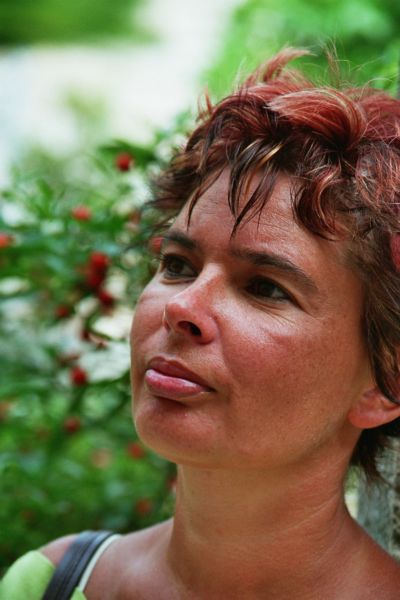 Anna Węglarz
Zachęcamy do udziału, ponieważ -Praca w sieci ma wiele zalet.
Można między sobą wymieniać doświadczenia, dzielić się wiedzą i umiejętnościami. 
Panuje atmosfera zaufania i otwartości. 
Jej członkowie czują się komfortowo i swobodnie, co sprzyja kreatywności i wzmacnia chęć działania. Grupa jest zintegrowana.
Dzięki takiej pracy można otwarcie i szczerze wymieniać informacje. 
Członkowie grupy słuchają się nawzajem, każdy wie, że będzie wysłuchany. 
Praca w sieci sprawia, iż każdy czuje się w pełni zaangażowany. Pracując w taki sposób można wspólnie poszukiwać sposobów radzenia sobie z problemami. 
Istotną zaletą pracy w sieci są spotkania z ekspertami, specjalistami oraz pomoc w samokształceniu.
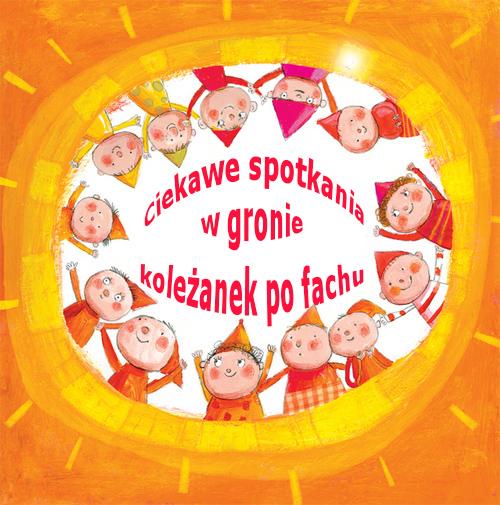